সুপ্রিয় শিক্ষার্থী আজকের পাঠে সবাইকে-
শুভেচ্ছা-
শিক্ষক পরিচিতি
মোঃ রোস্তম আলী			বি এস-সি(সম্মান) এম এস-সি(গণিত) বি.এড			সহকারী শিক্ষক(গণিত)			মুলাটোল মদীনাতুল উলুম কামিল 
			মাদরাসা, রংপুর সদর।
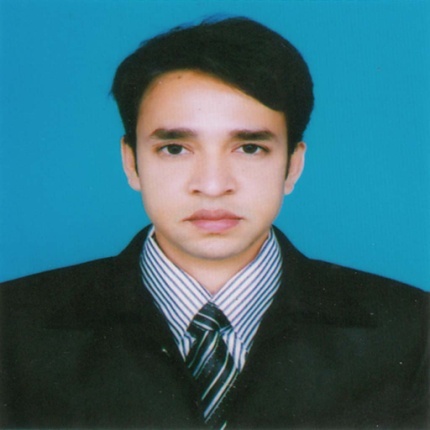 বিষয় পরিচিতি
শ্রেণি- নবম
			বিষয়- গণিত  
			অধ্যায়- দ্বিতীয় 
			সময়- 40মিনিট
			তারিখ- 10/02/2020ইং
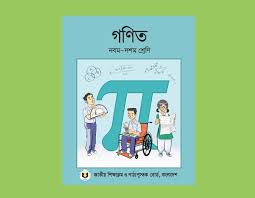 নিচের চিত্রটি লক্ষ্য কর-
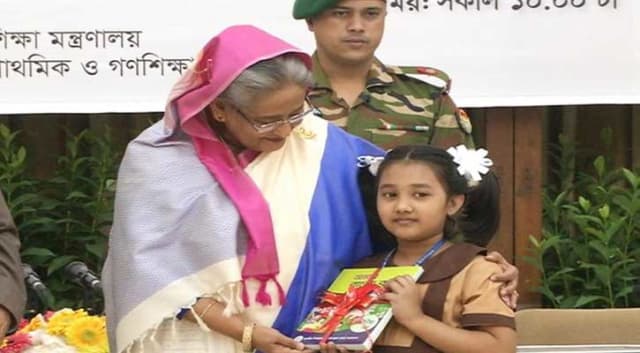 প্রধানমন্ত্রী কতটি বই বিতরণ করছেন?
ক. ৩টি/ এক সেট
পাঠের শিরোনাম
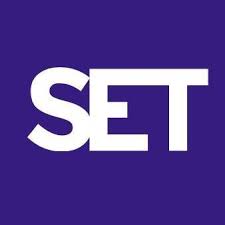 শিখন ফল
i. সেট ব্যাখ্যা করতে পারবে।
	ii. সেটর চিহ্নগুলো লিখতে পারবে।
সেট/ set
সেট শব্দটি আমাদের সুপরিচিত। বাস্তব/ চিন্তা জগতের
 যেকোনো বস্তুর সুনির্ধারিত সংগ্রহকে সেট বলে।  
 জার্মান গণিতবিদ জর্জ ক্যান্টর প্রথম সেট সম্পর্কে  
 ধারণা ব্যাখ্যা করেন। 
 তিনি অসীম সেটেরও ধারণা দেন।
সেট পরিচিতি
মনে করি, A={a,b,c} একটি সেট। 
 সেটের প্রত্যেক বস্তু/ সদস্যকে সেটের উপাদান/
 element বলা হয়। 
 সেটকে সাধারণত ইংরেজি Cappital litter A,B,C…  
 দ্বারা প্রকাশ করা হয়। 
 সেটের উপাদানকে Small litter দ্বারা প্রকাশ করা হয়। 
 সেটের উপাদানকে দ্বিতীয় বন্ধনী {} এর মধ্যে অন্তর্ভুক্ত 
 করে কমা(,) ব্যবহার করে সেট হিসেবে প্রকাশ করা হয়।
সেটর চিহ্ন পরিচিতি
U= Universal Set
u= Union Set
n= Intersection Set
\ /–= Difference Set
A´=U\A=U–A,Complement set of A
P(A)= Power set of A
⊊/⊂= Subset
Ø/{ }= Empty Set
∈= belongs to
:/|= Such that
সকলকে আন্তরিক ধন্যবাদ